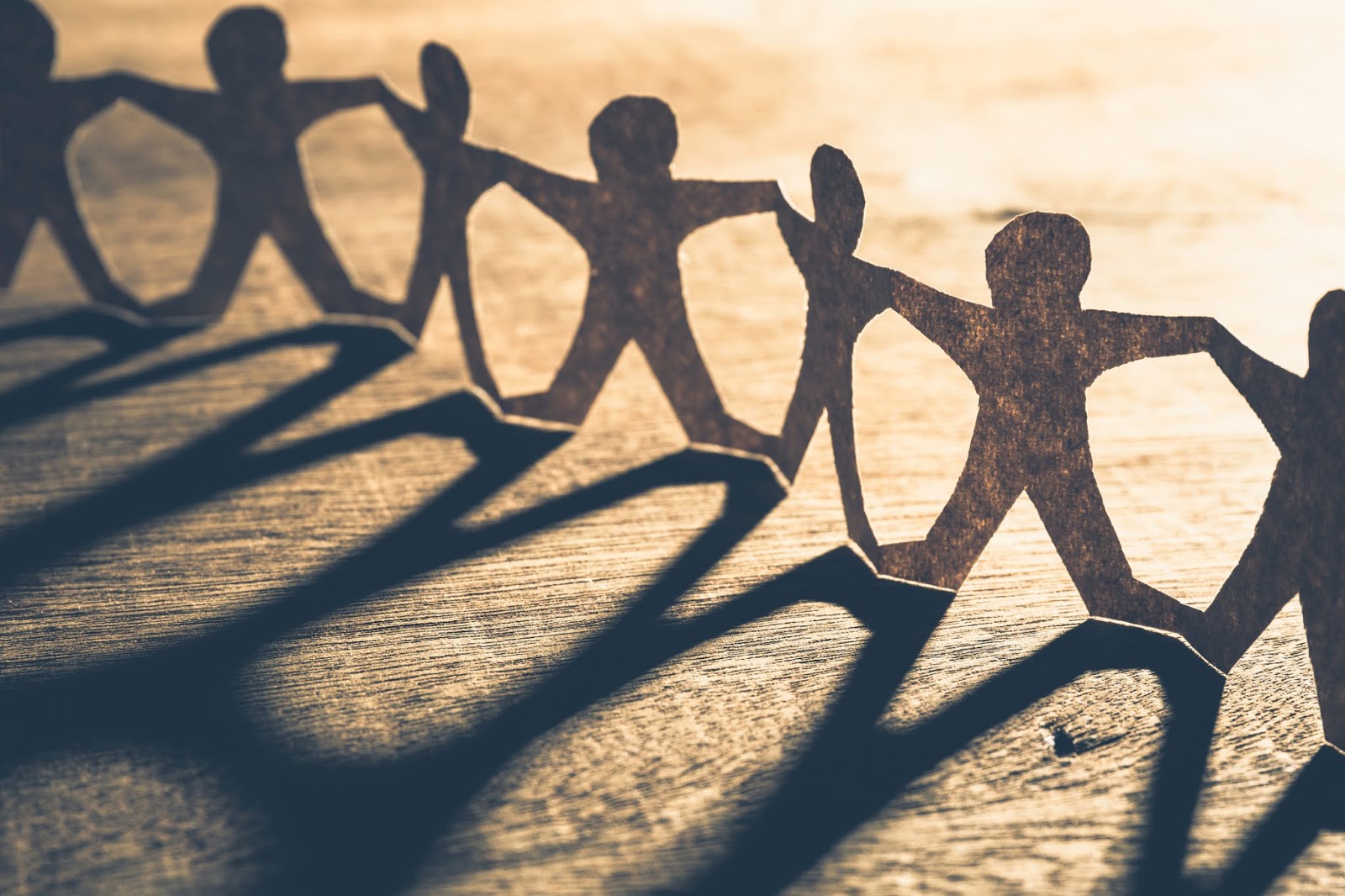 PERSONAL EVANGELISM
Lesson 1: Why Should I Be a Soul Winner?
[Speaker Notes: Sources:  Word of God, Evangelizing the Lost (Charles Goodall), Soul Winning (Johnnie & John Isaac Edwards), A Study on Personal Evangelism (Gene Taylor)

Personal evangelism: “One person talking to another person about his need for the salvation found only in Jesus Christ, with the purpose of bringing him to a decision.” (Mid McKnight)

A church that is doing nothing is on its way to the cemetery, its members who do nothing are acting as pallbearers; the brother who says nothing is driving the hearse.  (Padfield)
 
There are many different approaches to personal evangelism and we will discuss the to whom and the how’s in later lessons.  First, we are going to look at the WHY.]
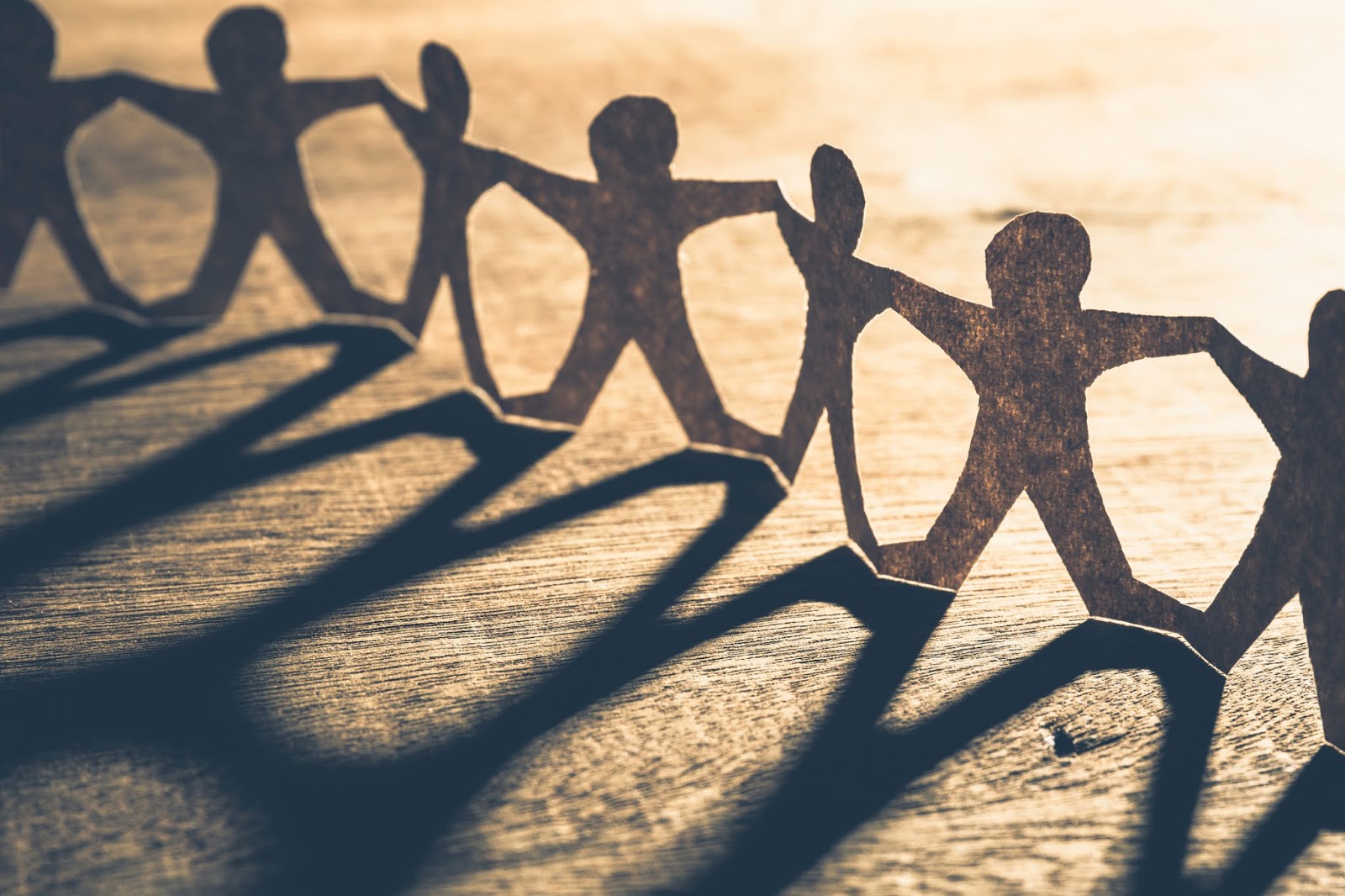 To Carry Out the Great Commission
I have the responsibility to win souls placed upon me by the Great Commission.

Matt. 28:19-20
Go, Make Disciples, Baptizing, Teaching
Mark 16:15-16
2 Tim. 2:2

Every taught and baptized individual is obligated to carry the gospel to as many people as possible that they too may become disciples of Christ.
Why Should I Be A Soul Winner?
[Speaker Notes: What are the keywords seen in Matt. 28:19-20]
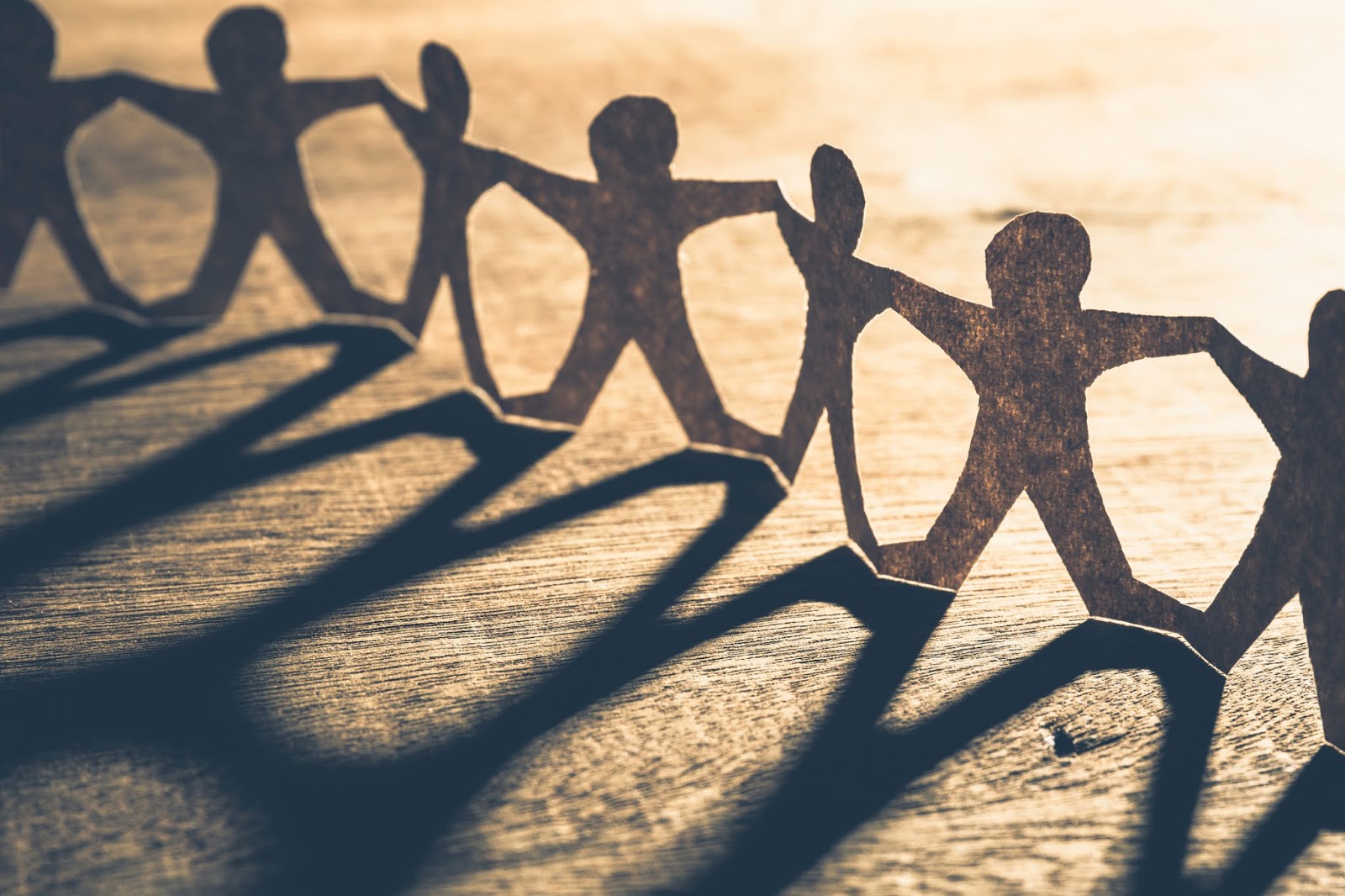 To Be Like Christ
Why did Jesus come? (Luke 19:10)
We are to be like Christ.
The name Christian suggests Christ-like.
Are you living up to your name?
Servant is to be like master. (Matt. 10:25)
Christ left us an example (1 Pet. 2:21)
Are you following in His steps?
Why Should I Be A Soul Winner?
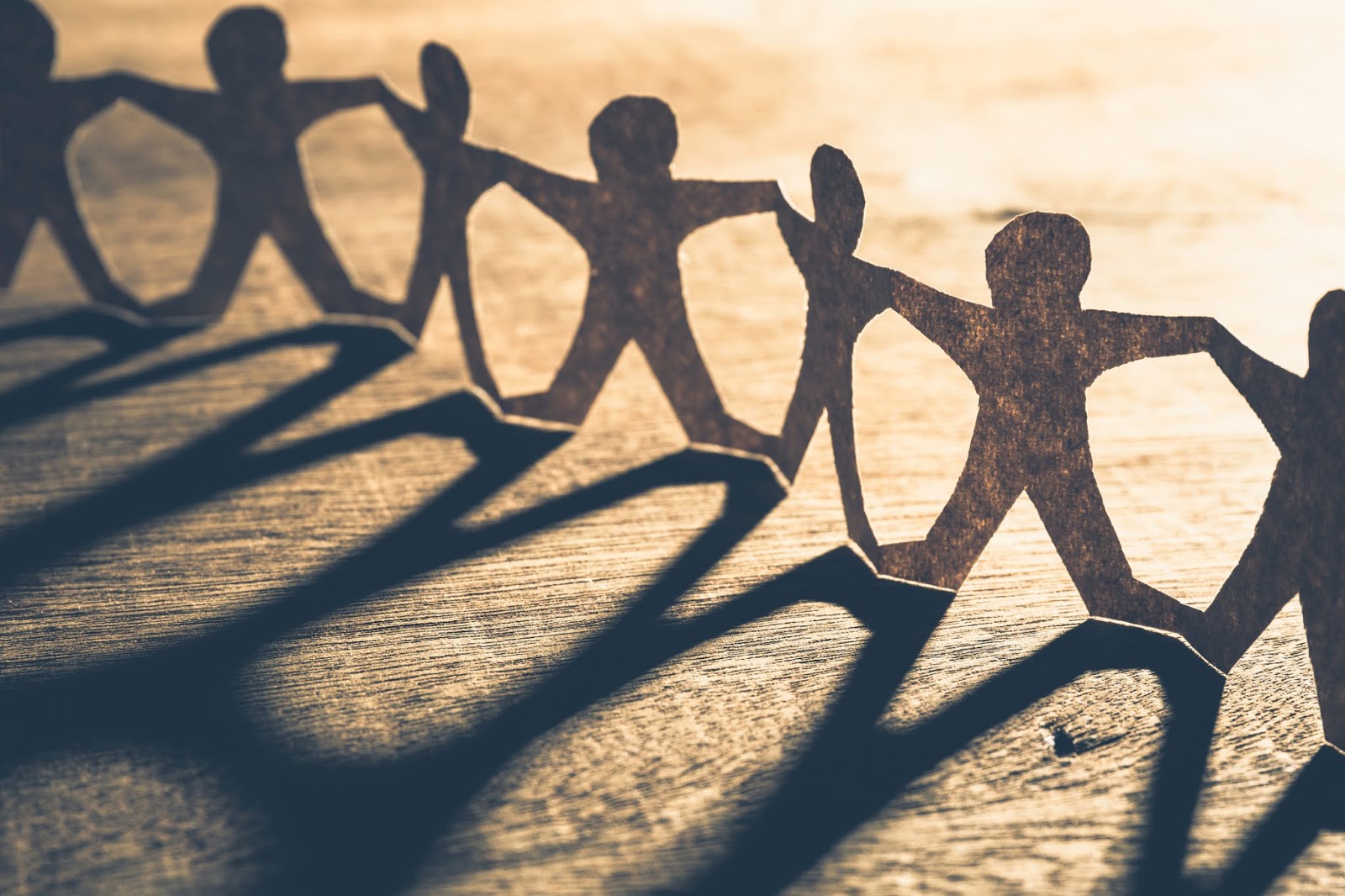 To Imitate 1st Century Christians
The first church is the model church.  Are we patterning ourselves after the first church?
Examples seen in the 1st century:
Acts 5:28 – teaching in His name & 		filling town with doctrine
Acts 5:42 – daily teaching & preaching
Acts 8:4 – those scattered went preaching
Acts 8:5 – Philip preached
Acts 11:19-21 – preaching the Word to 		       Jews & Hellenists

The church, as a whole, must be engaged in personal work to be like the 1st church.
Why Should I Be A Soul Winner?
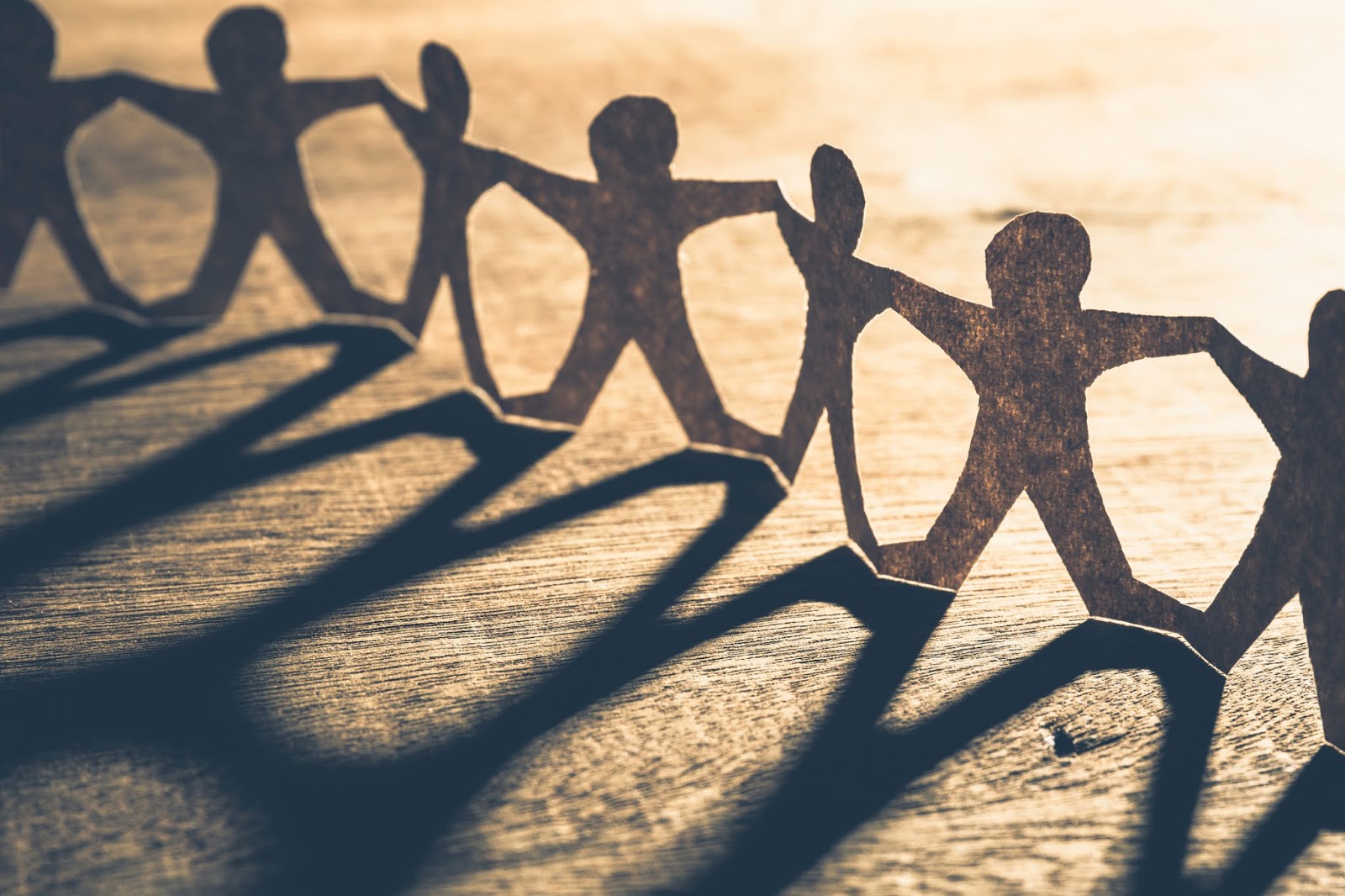 It’s The Greatest Work I Can Do For Another
Is there any greater service than to show a real interest in another’s soul & bring them to Jesus?
The Golden Rule (Matt. 7:12)
Blessed to bless
All spiritual blessings are in Christ (Eph. 1-2)
We’ve been blessed so we share blessing with others (2 Cor. 1:3-4)
We have been:
Saved to save (1 Tim. 4:16)
Taught to teach (2 Tim. 2:2)
Won to win (Prov. 11:30)
Why Should I Be A Soul Winner?
[Speaker Notes: “Therefore, whatever you want men to do to you, do also to them, for this is the Law and the Prophets.”
Not what men do to you, do to them…
What you want them to do
Would you want someone to tell you of your soul, your current destiny, and how to be righteous?  
Then you do the same!

A story of Henry Ford and his friend who sold life insurance relates that Henry Ford bought life insurance from someone else.  When his friend asked, “Why didn’t you buy from me?”  Henry Ford responded:   “You never asked me.”]
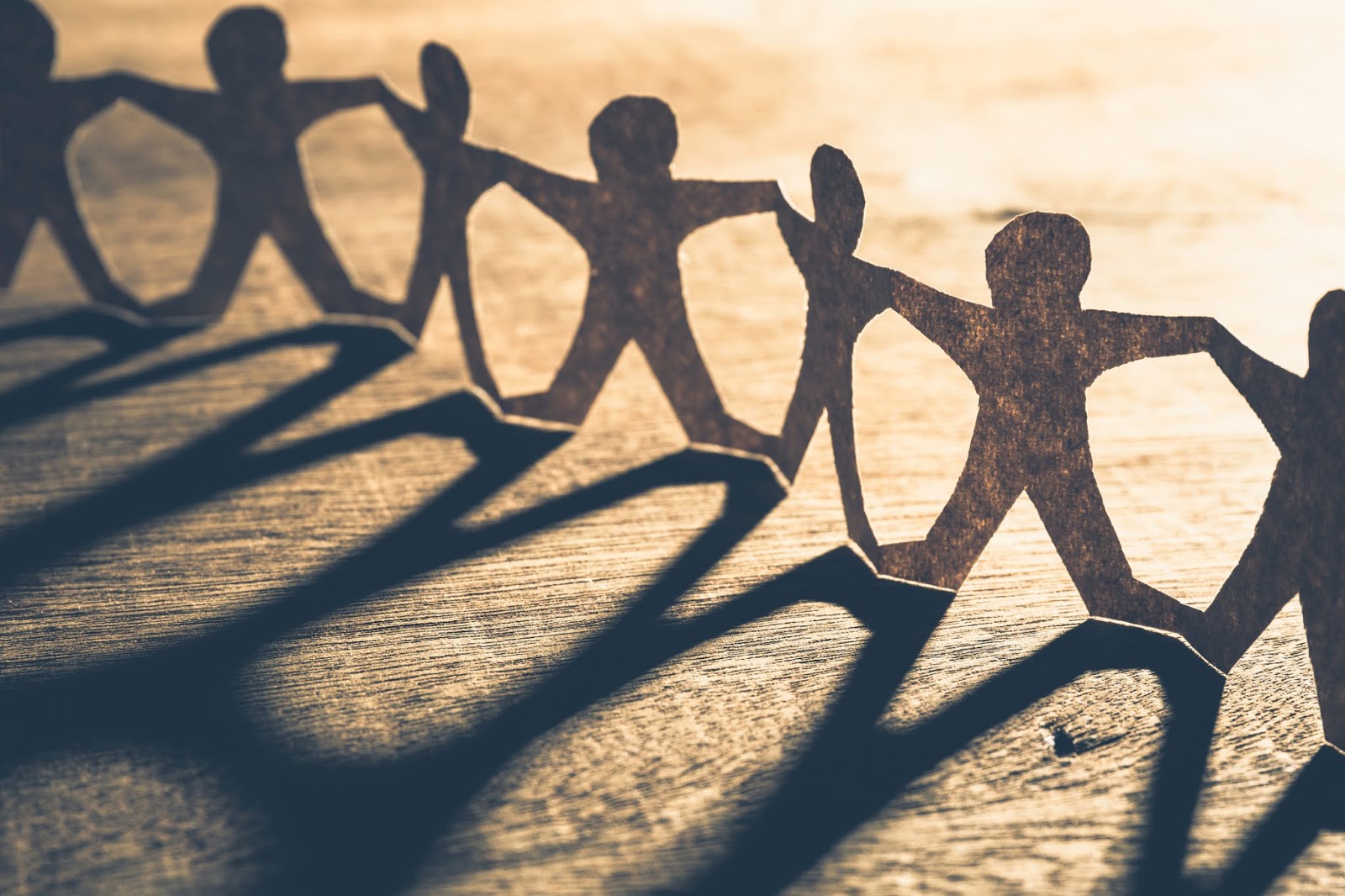 Because of the Joy of Soul Winning
Jesus tells us of joy in heaven(Luke 15:7)
There is joy to the soul that is won
Ethiopian eunuch (Acts 8:39)
Philippian jailor (Acts 16:34)
There is joy to the soul winner.
Paul with the Philippians (Phil. 4:1)
John and his “children” (3 John 4)

Soul winning brings joy to the heart for both the teacher and the converted.  How full is your joy?
Why Should I Be A Soul Winner?
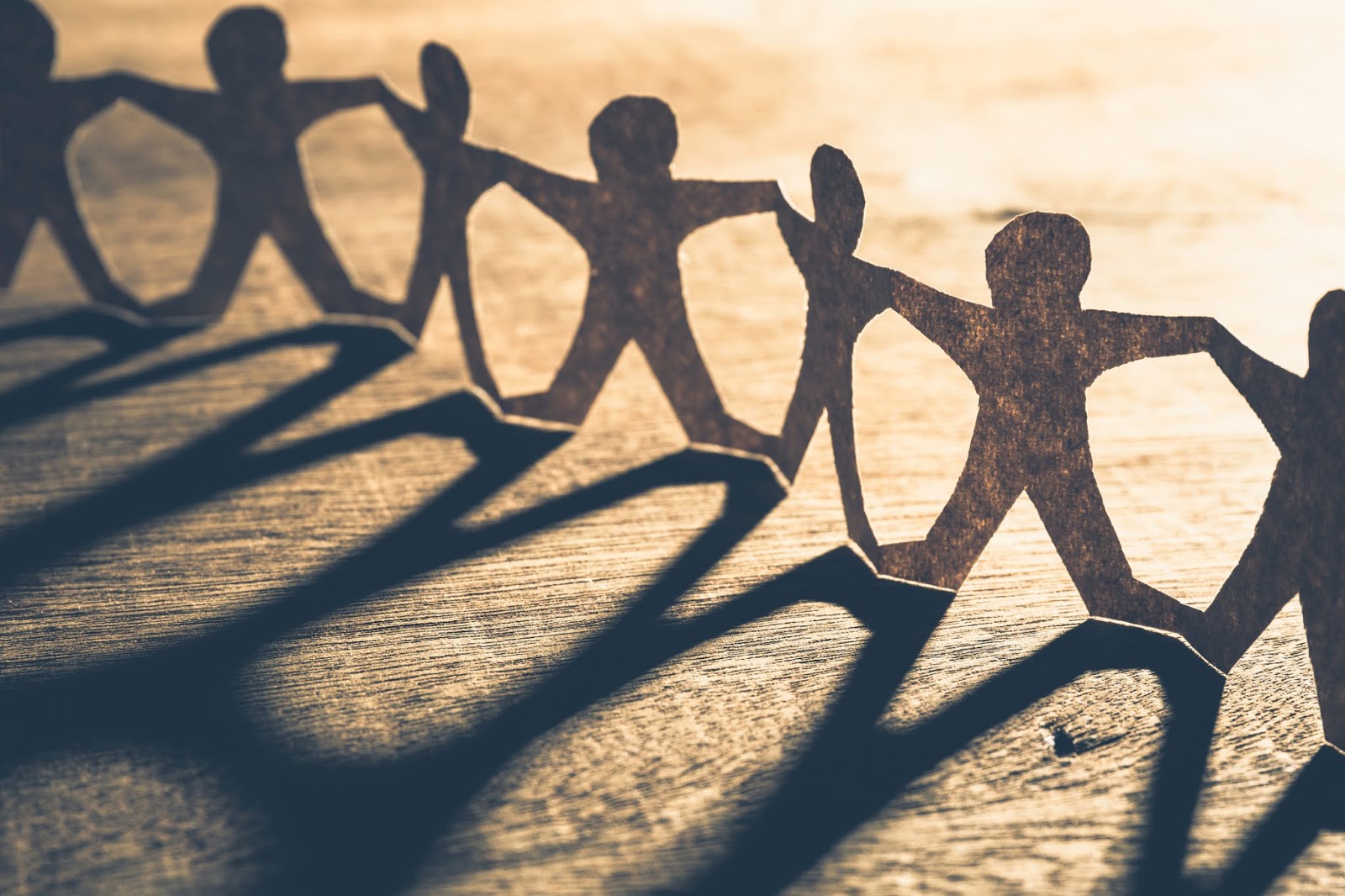 Because Men Are Lost in Sin
Soul winning is a matter of life & death
Sin is a disease that is a universal epidemic (Rom. 3:9-10, 23)
This disease is fatal (Rom. 6:23)
God’s desire for all men to be cured of this epidemic (1 Tim. 2:3-4; 2 Pet. 3:9)
Must bring people to the Great Physician to be cured, else they will die & be lost eternally (2 Cor. 4:3)

Every day multitudes die without hope.  Does this concern you?
Why Should I Be A Soul Winner?
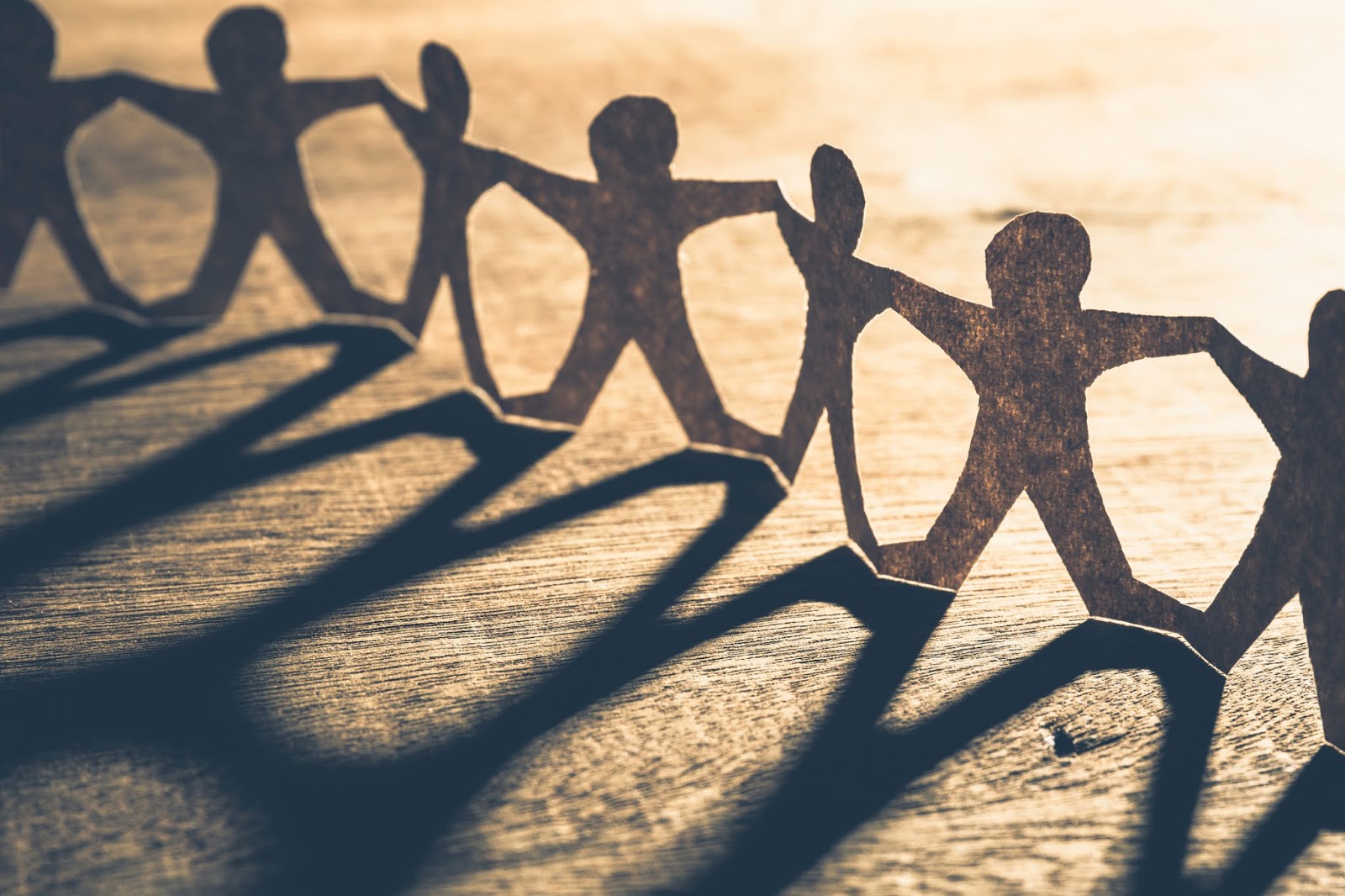 To Save Myself
Christians maintain a vital spiritual life by working to save others (John 15:1-8)
We must be watchmen, warning people in sins (Ezek. 3:17-21)
Paul had done this so he could declare himself innocent (Acts 20:26-27)
Paul’s admonition to Timothy (1 Tim. 4:16)
Why Should I Be A Soul Winner?
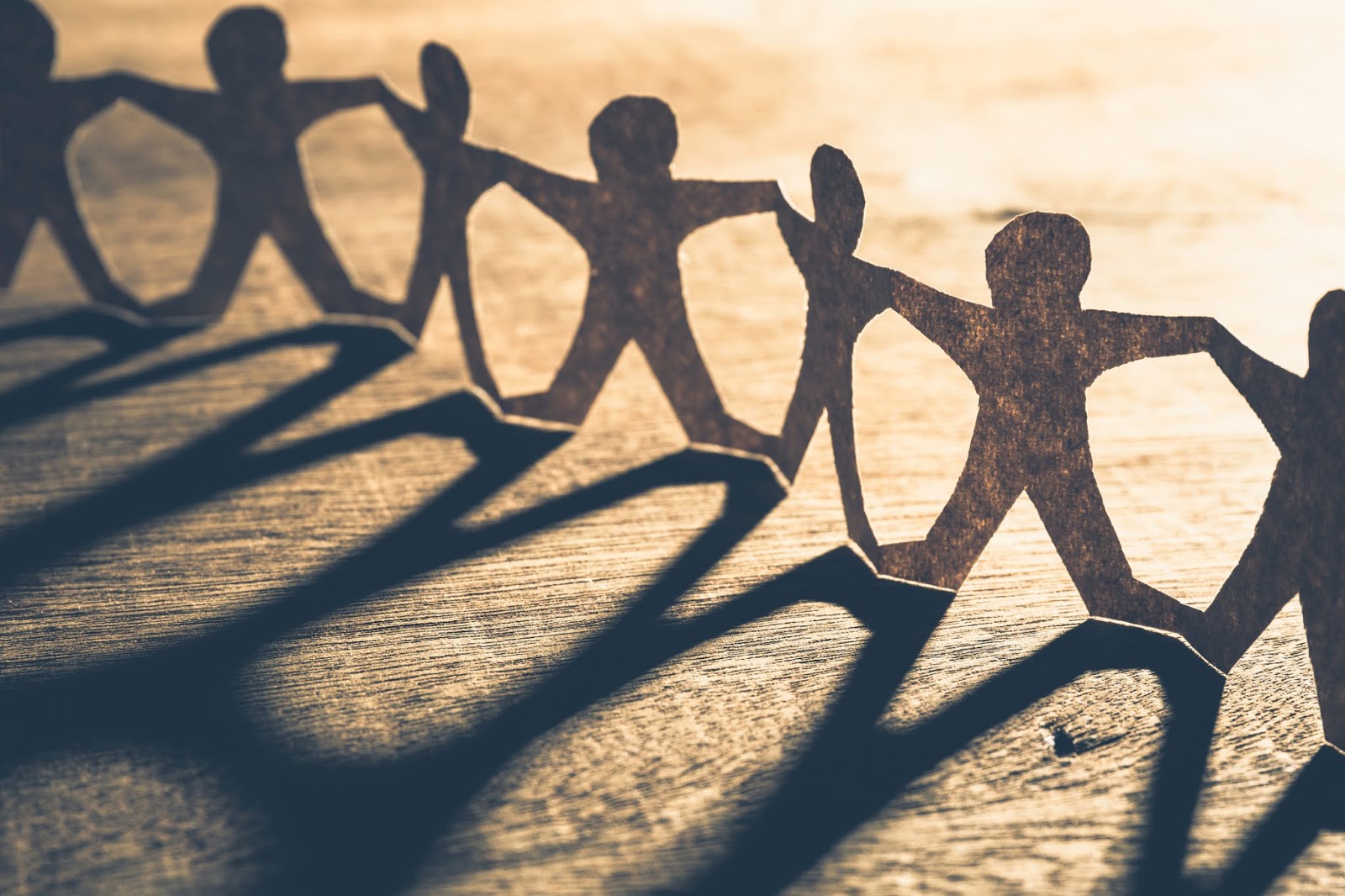 Conclusion
Can you think of one good reason for not being a soul winner?
Don’t wait until it’s too late like the rich fool of Luke 16.

“The night is far spent, the day is at hand. Therefore let us cast off the works of darkness, and let us put on the armor of light.” (Rom. 13:12)

Therefore He says: “Awake, you who sleep, Arise from the dead, And Christ will give you light.” (Eph. 5:14)
Why Should I Be A Soul Winner?